Способы решения задач на проценты, сплавы и смеси при подготовке учащихся к ЕГЭ.
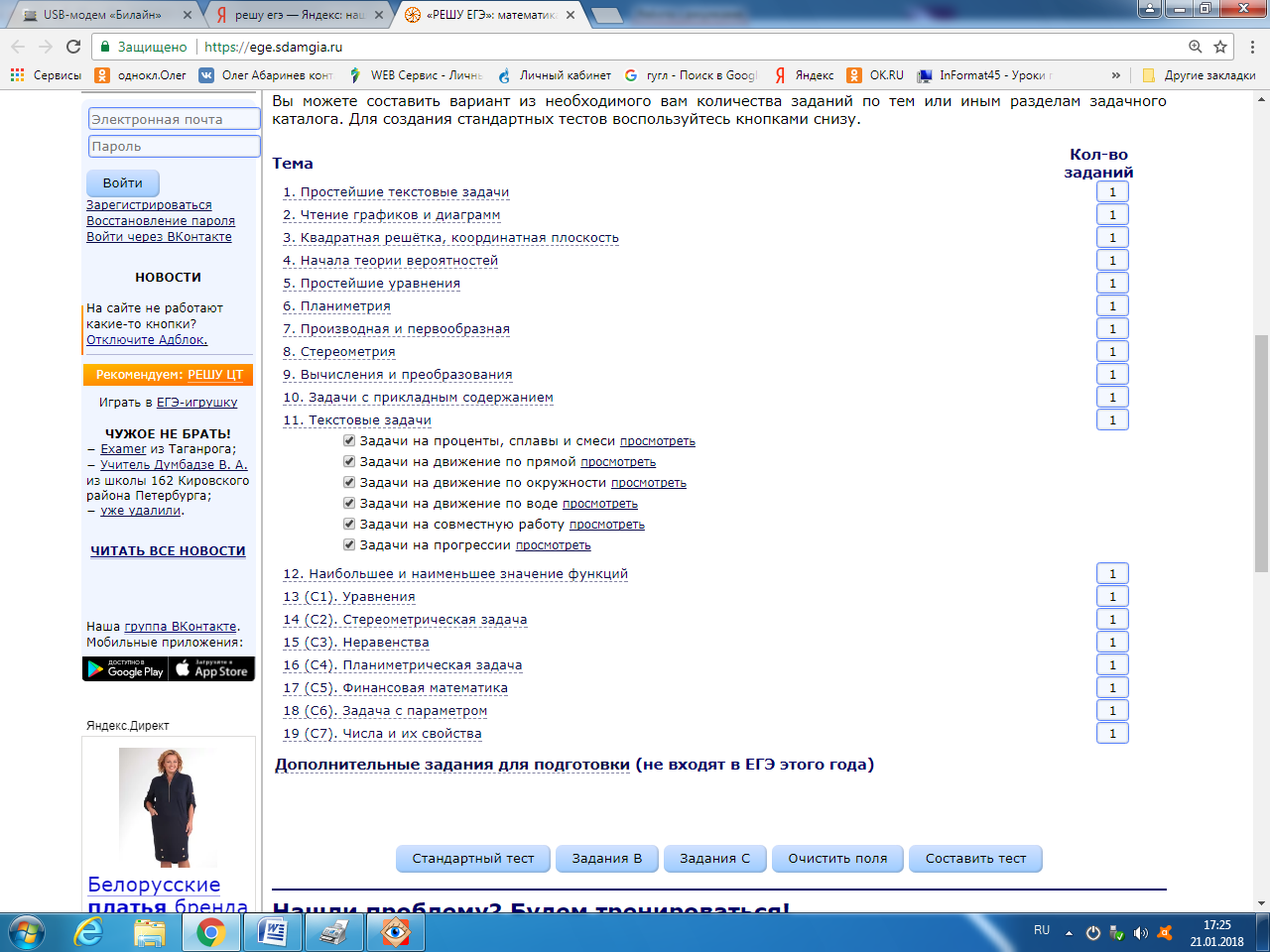 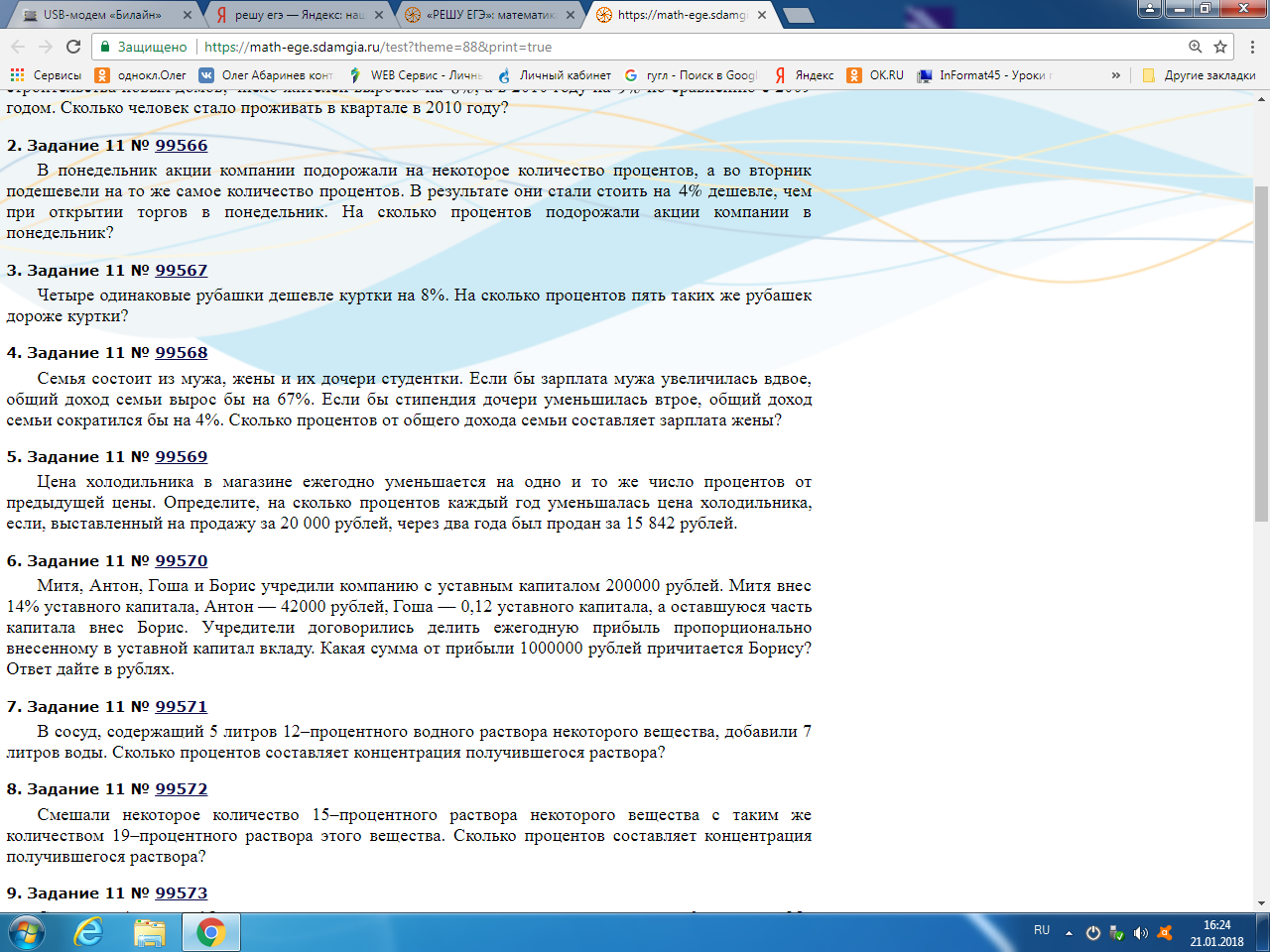 В понедельник акции компании подорожали на некоторое количество процентов, а во вторник подешевели на то же самое количество процентов. В результате они стали стоить на 4 % дешевле, чем при открытии торгов в понедельник. На сколько  процентов  подорожали акции компании в понедельник?
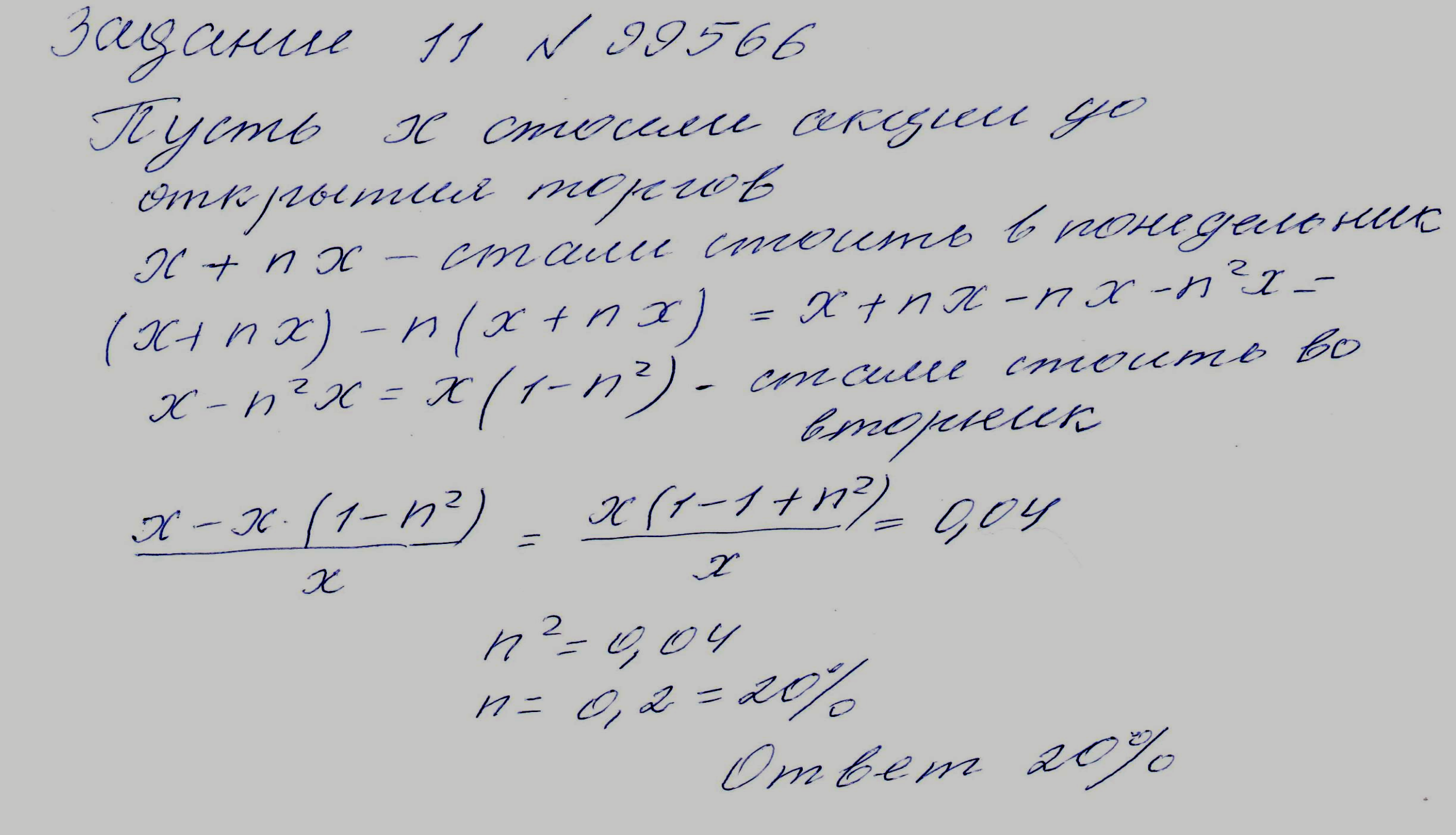 Задание 11 № 99567
Четыре одинаковые рубашки дешевле куртки на 8%. На сколько процентов пять таких же рубашек дороже куртки?
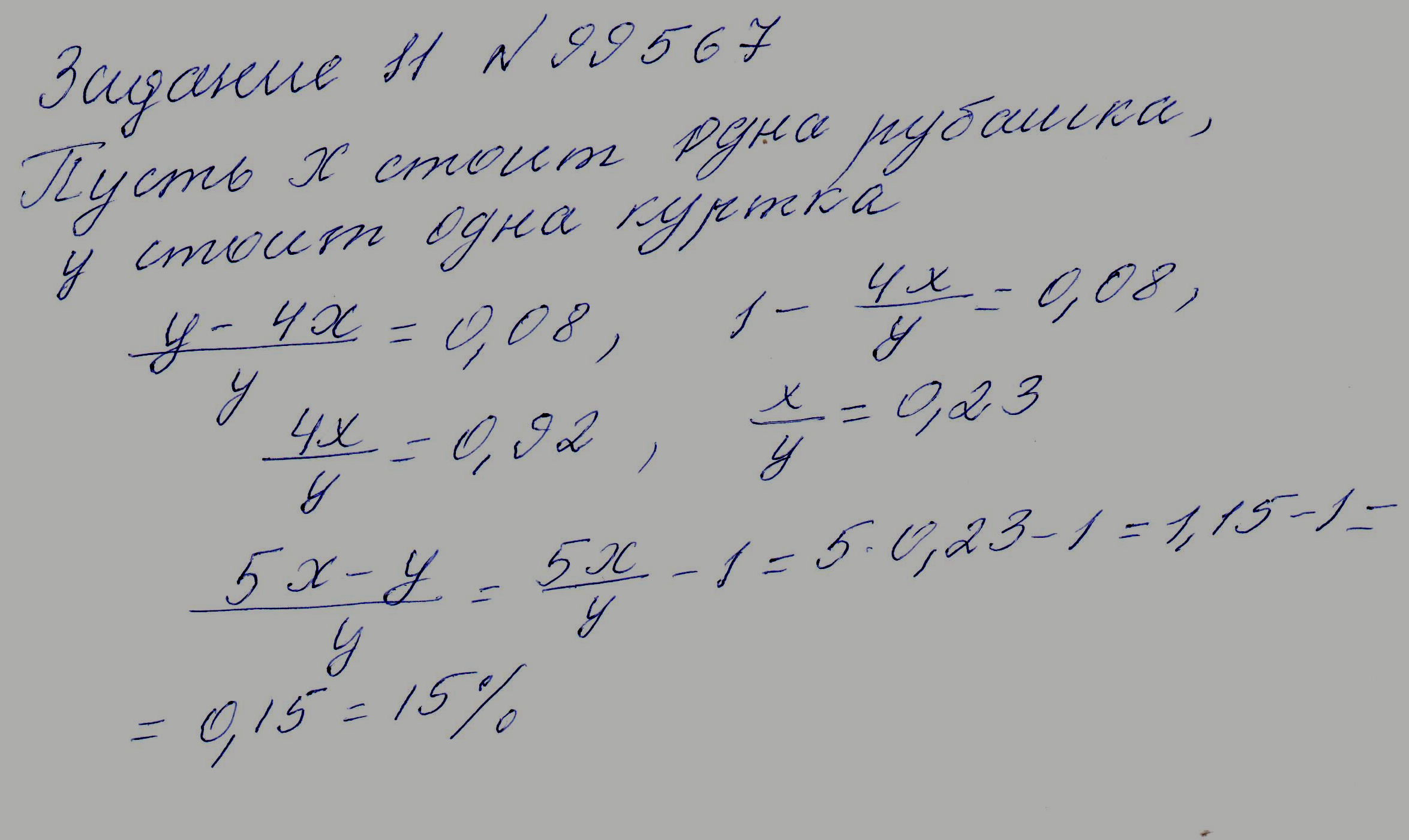 13. Задание 11 № 99577
Смешав 30-процентный и 60-процентный растворы кислоты и добавив 10 кг чистой воды, получили 36-процентный раствор кислоты. Если бы вместо 10 кг воды добавили 10 кг 50-процентного раствора той же кислоты, то получили бы 41-процентный раствор кислоты. Сколько килограммов 30-процентного раствора использовали для получения смеси?
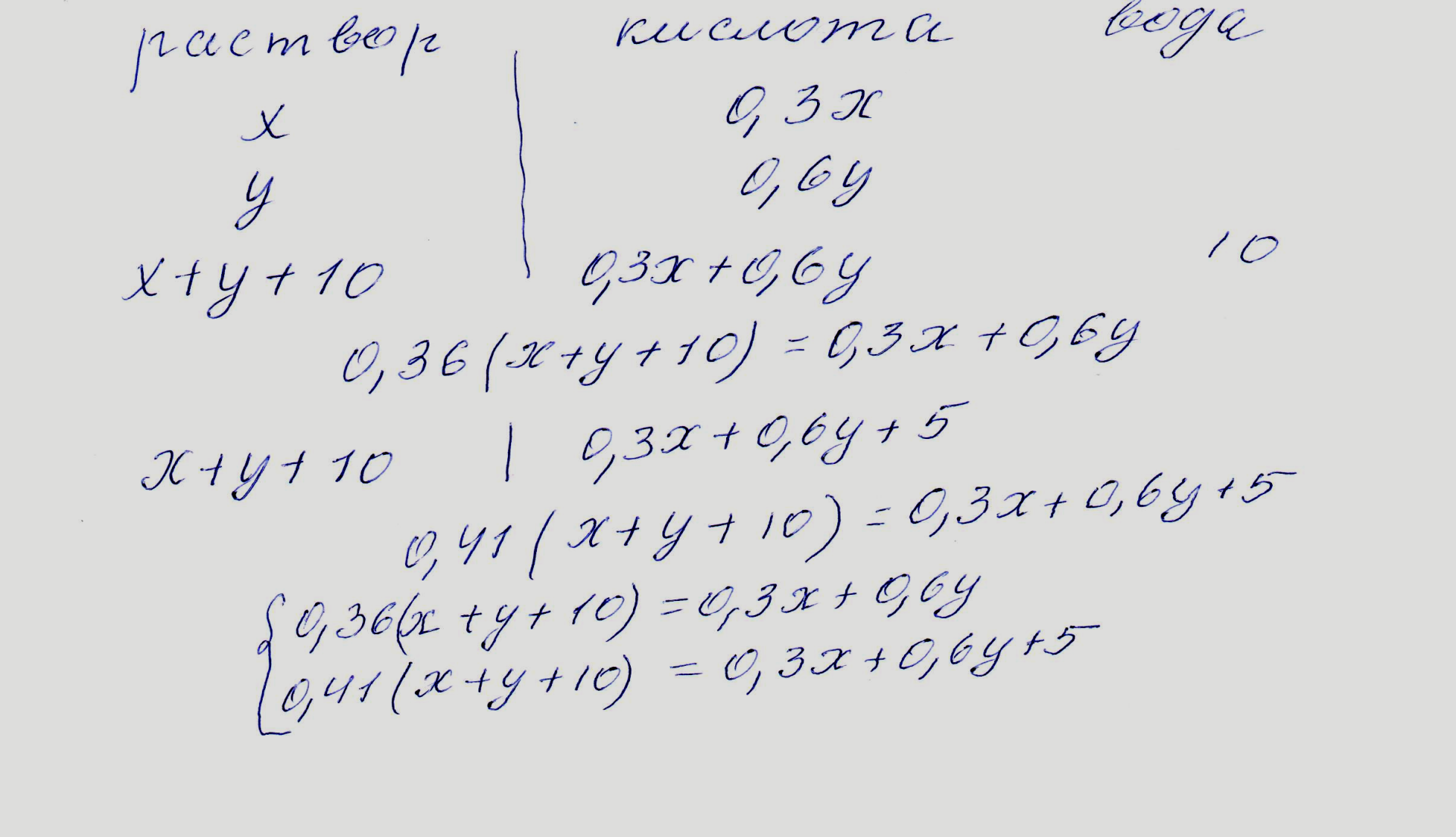 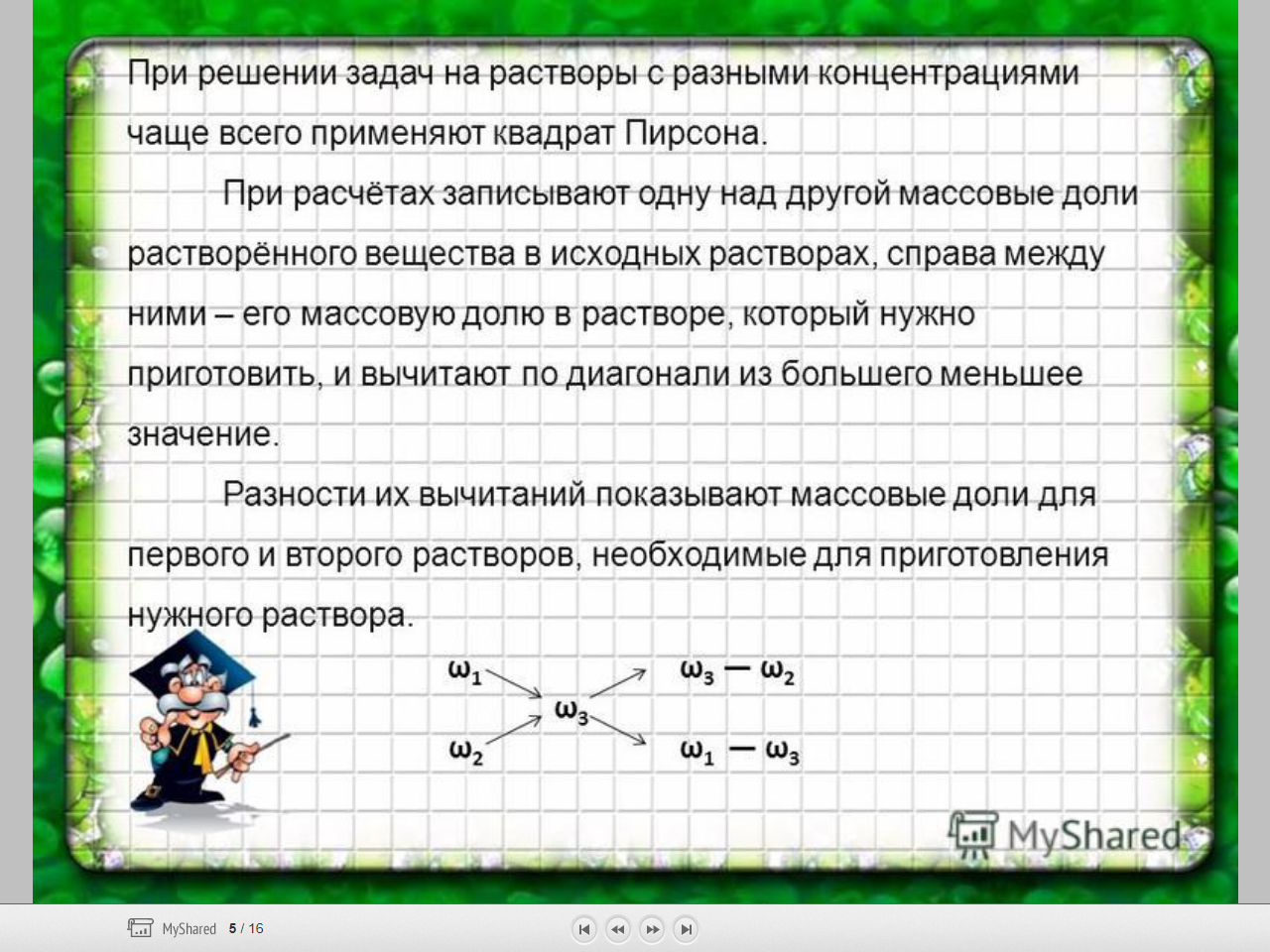 12. Задание 11 № 99576
Имеется два сплава. Первый сплав содержит 10% меди, второй — 40% меди. 
Масса второго сплава больше массы первого на 3 кг.
 Из этих двух сплавов получили третий сплав, содержащий 30% меди. 
Найдите массу третьего сплава. Ответ дайте в килограммах
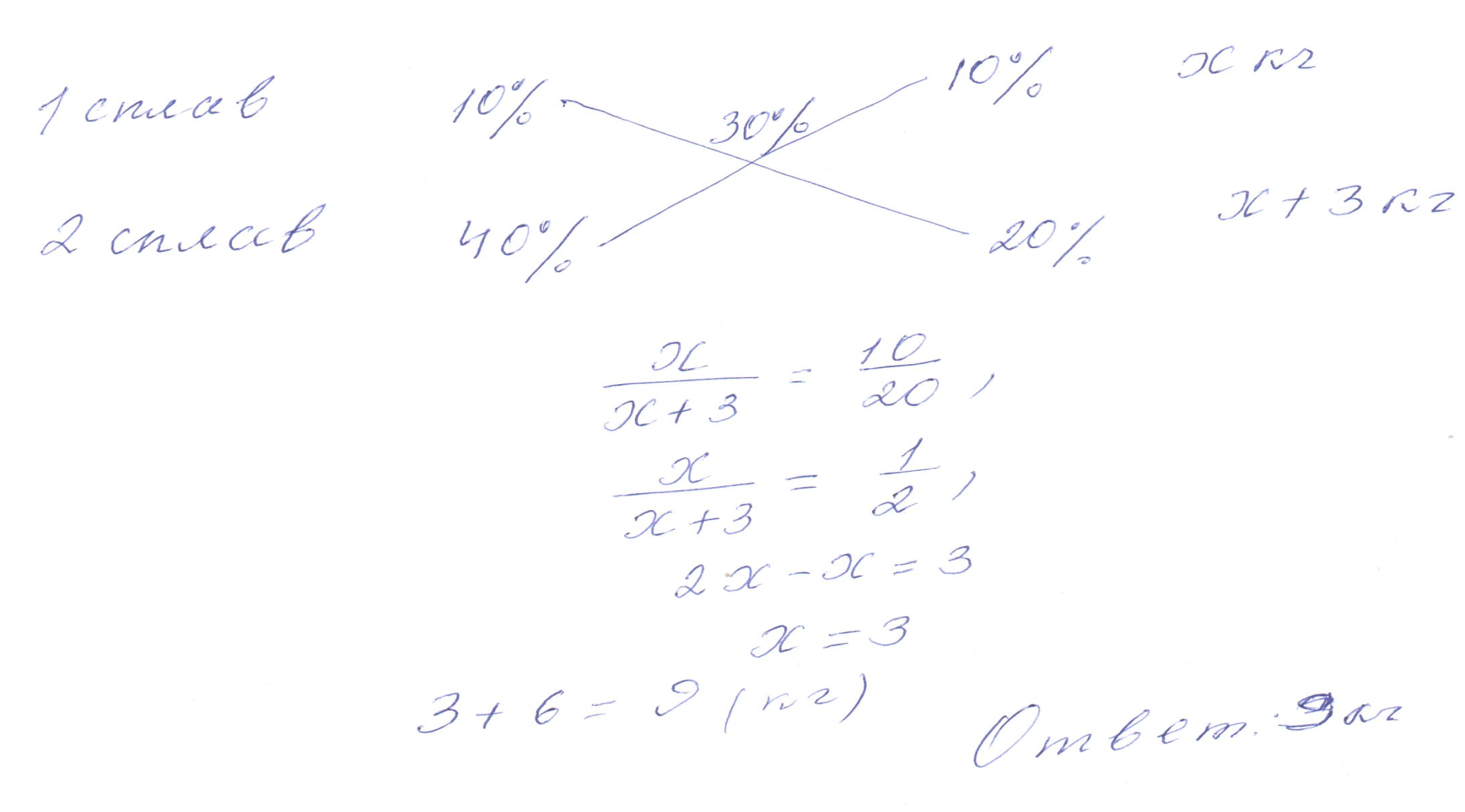 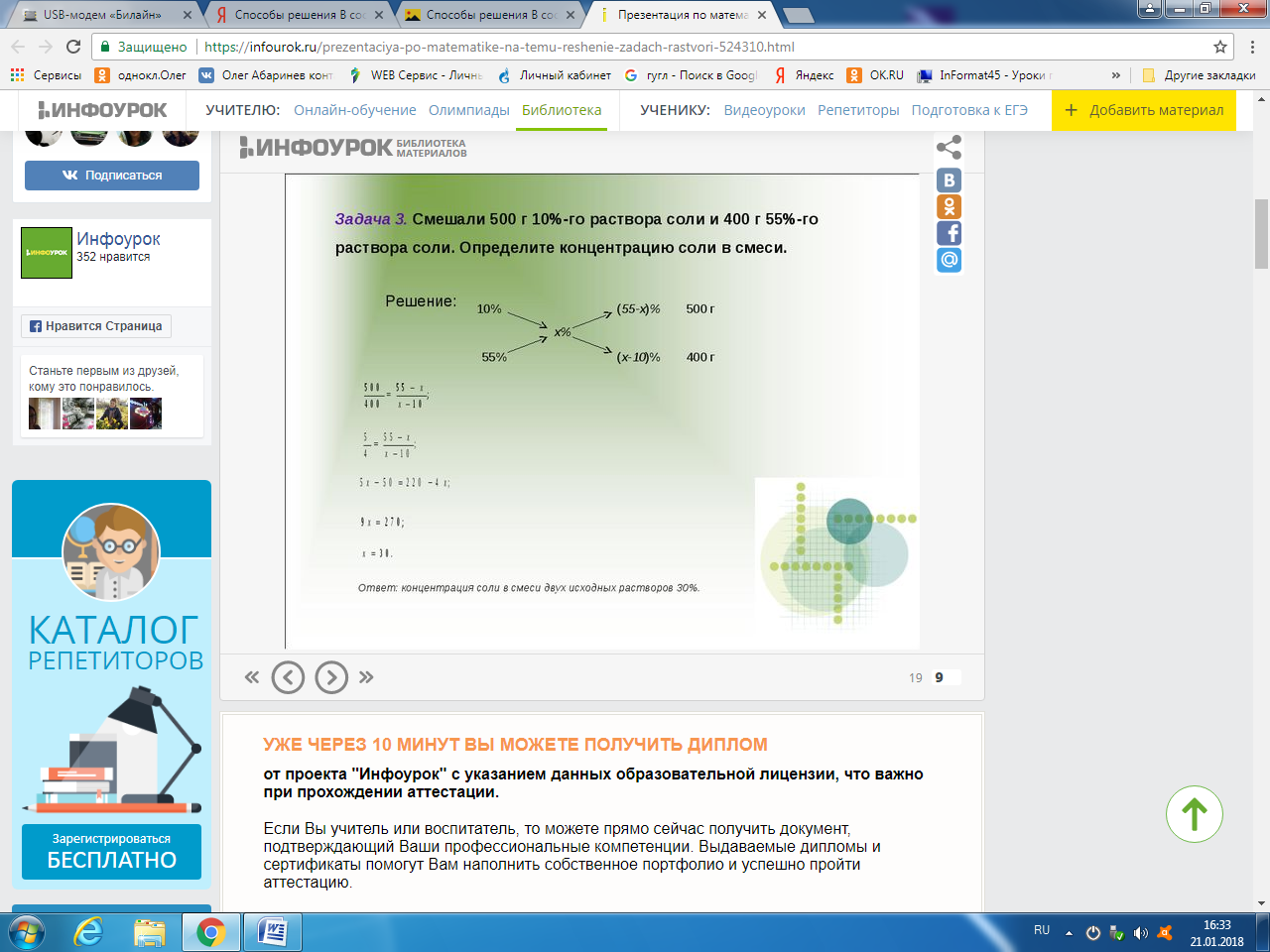